CONSEGUIR EL TRABAJO | COMPLETAR POSTULACIONES
INSTRUCCIONES
Escribe tu nombre en la esquina superior derecha de la hoja.

Dobla la hoja a la mitad de manera que la esquina superior derecha coincida con la esquina superior izquierda y la esquina inferior derecha coincida con la esquina inferior izquierda.

Desdobla la hoja.

Arranca la esquina inferior izquierda de esta hoja.

Párate.

Da una vuelta en círculo.

Siéntate.

Haz dos agujeros en el medio de la hoja.

Mira por los agujeros.

Ignora las indicaciones del tres al nueve en esta hoja.
© 2022 OVERCOMING OBSTACLES
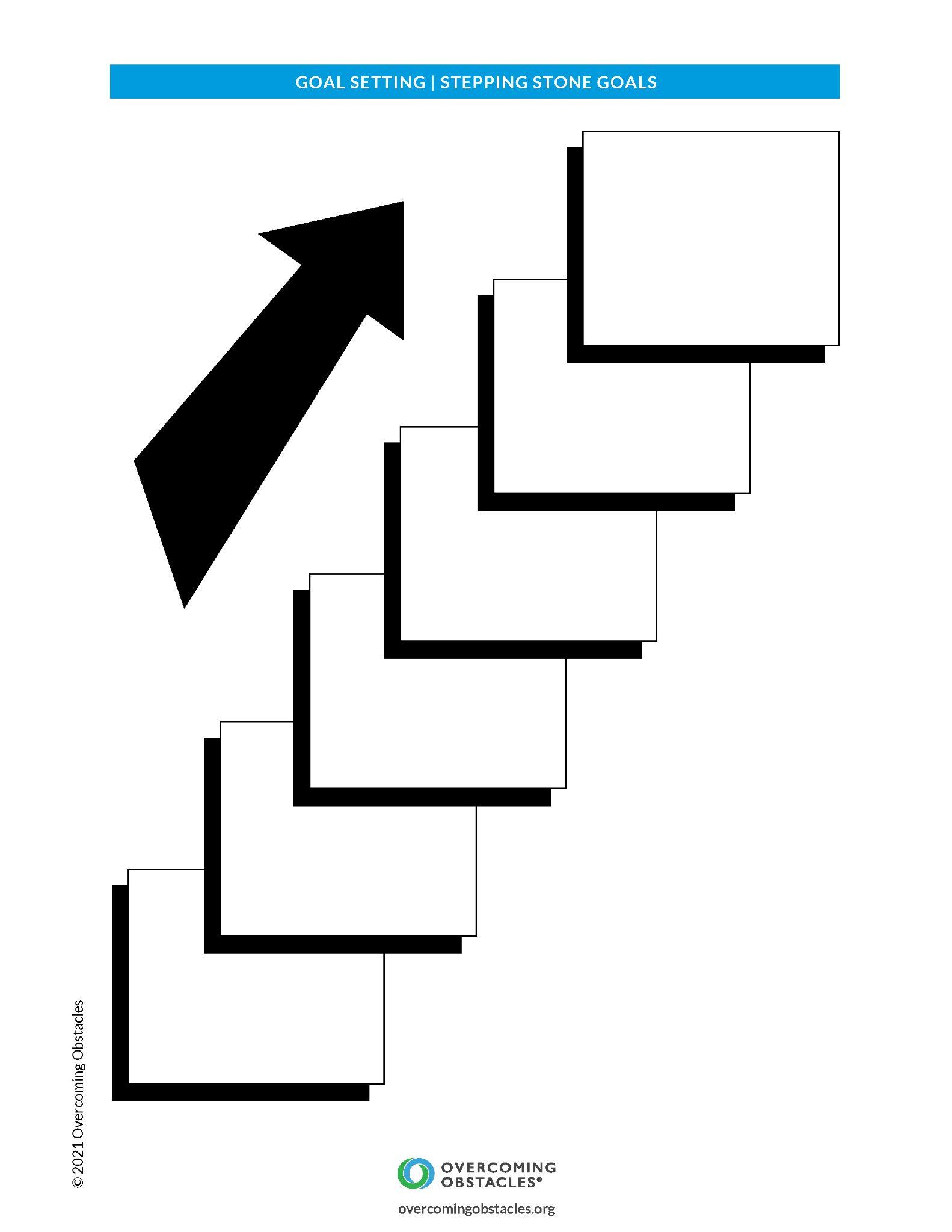